Conseil psychologique aux étudiant-es
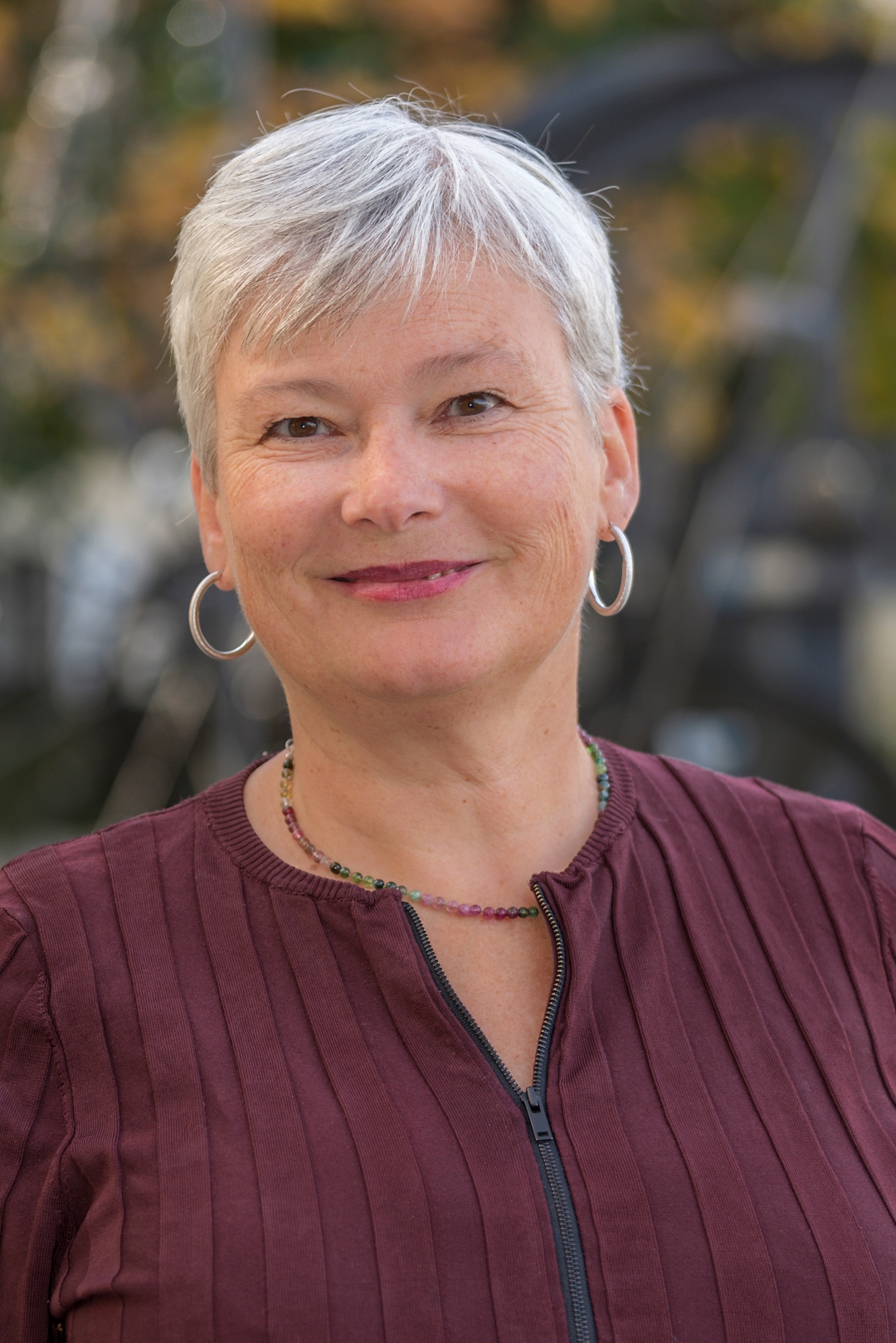 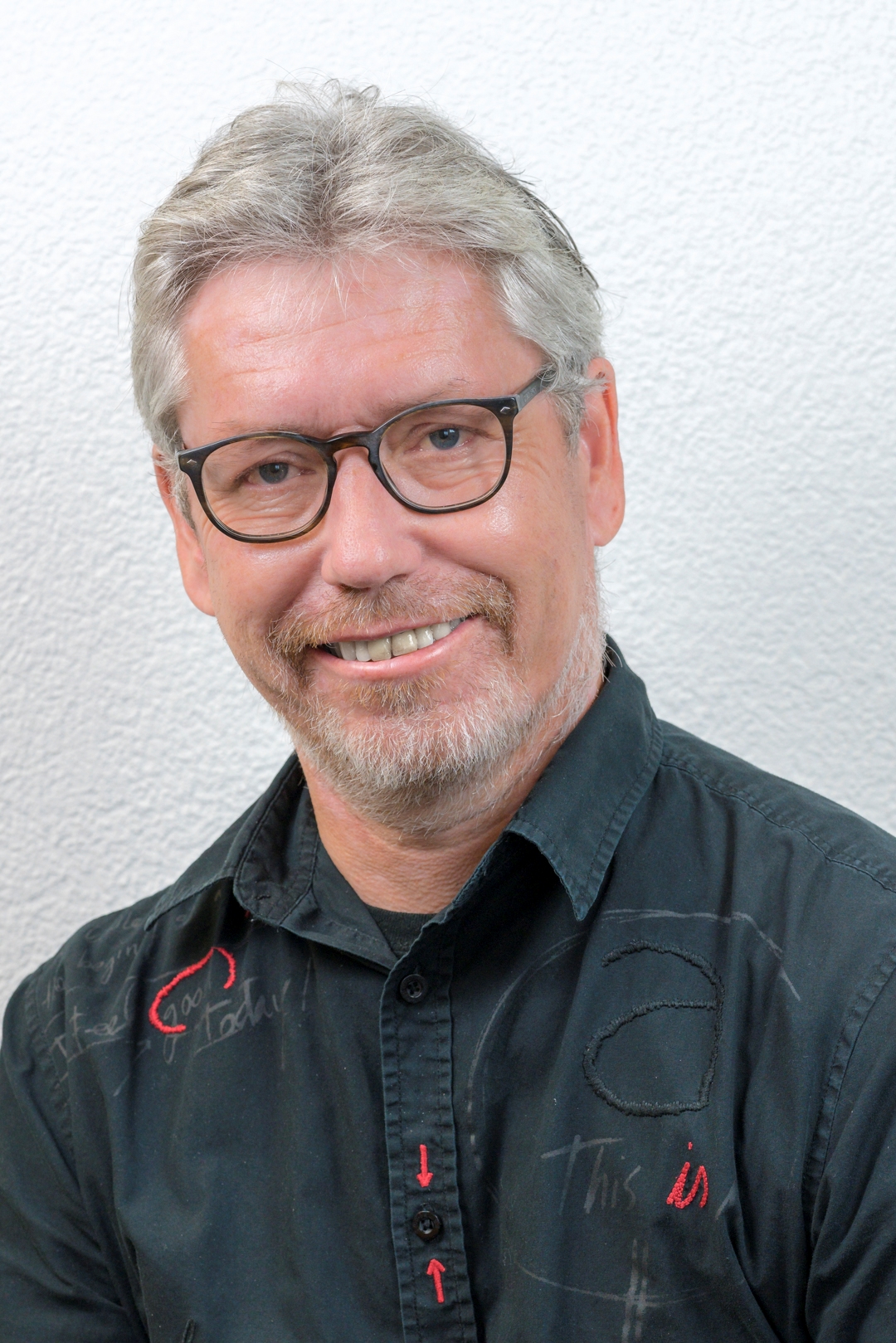 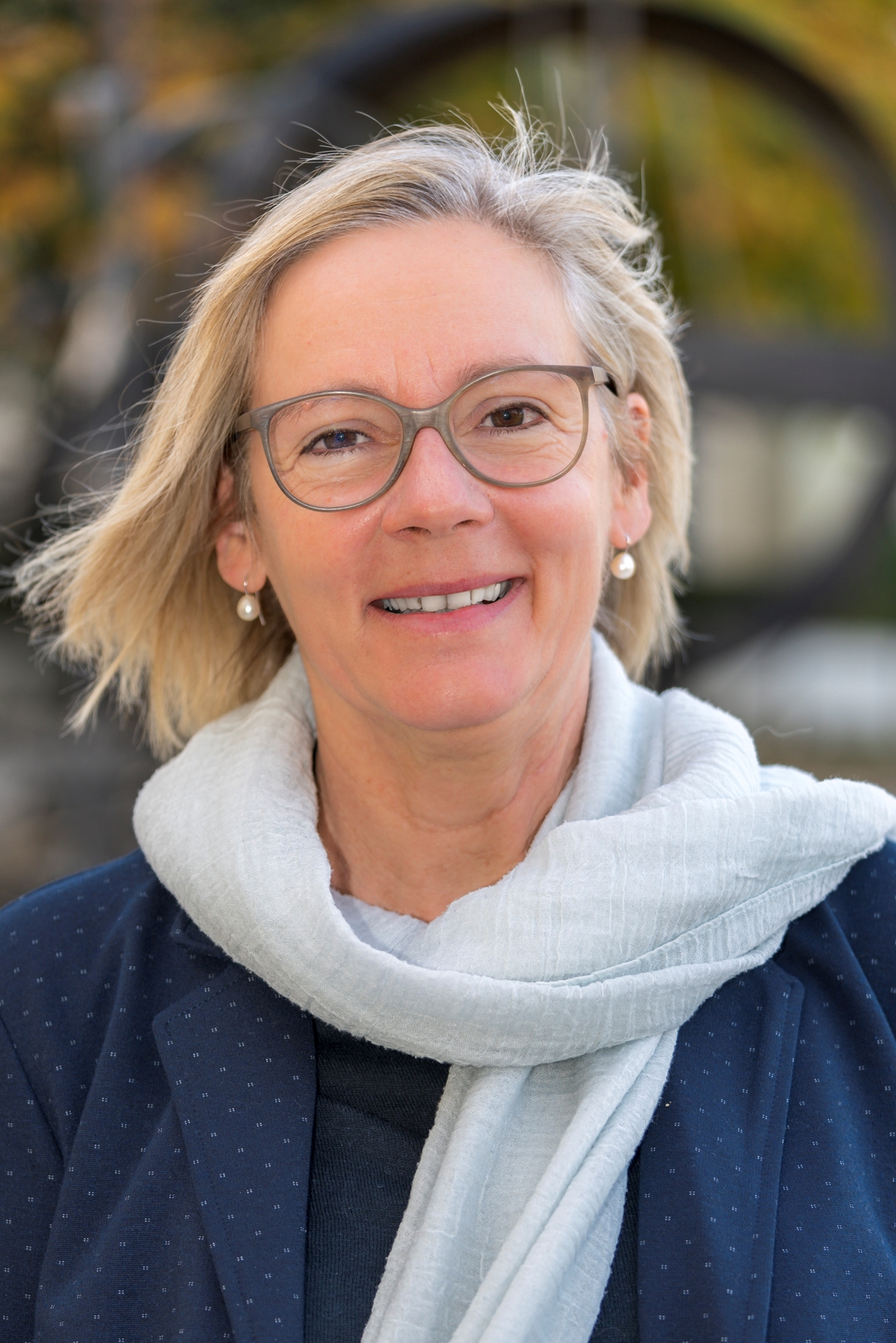 Rita Raemy
       Psychologue FSP
Jean Ducotterd
Psychologue FSP
Anita Brauchli
Psychothérapeute PCA
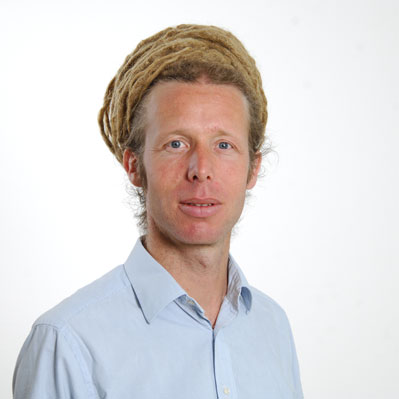 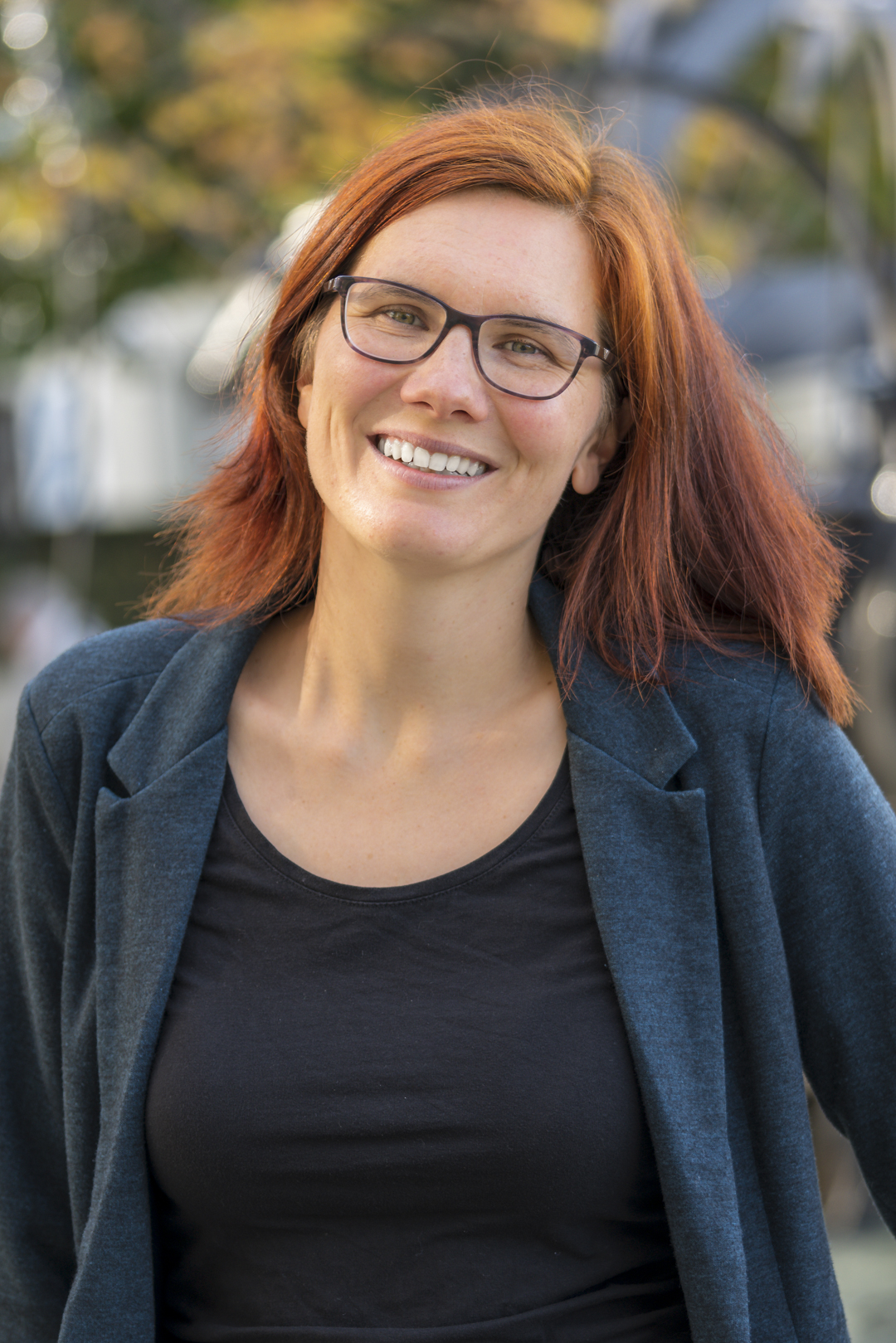 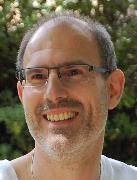 Yves-Alexandre Thalmann
Psychologue FSP
Daniel Waldispühl
Psychothérapeute ASP
Mirjam Andexlinger
Backoffice
Appartenance
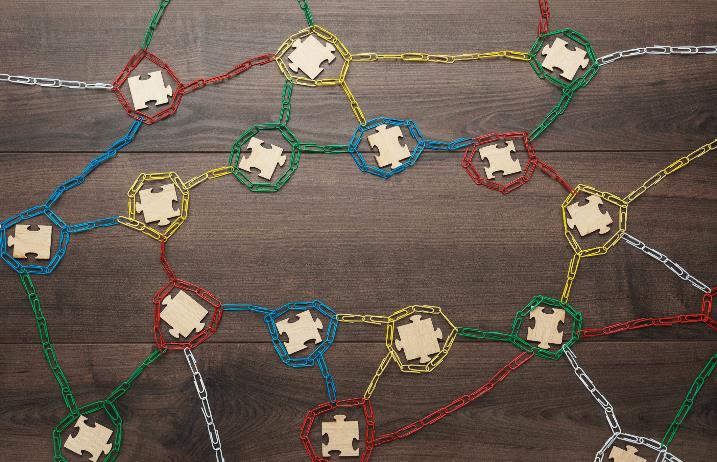 Les défis pendant les études
transitions
changements
décisions
L’offre du Conseil psychologique aux etudiant-e-s
Point de contact pour le soutien psychologique initial et le conseil. Jusqu'à 10 séances individuelles et ateliers de groupe : 

Procrastination
Psychologie positive
Présentation orale
Stress et anxiété à l’université 
La première consultation est gratuite, pour les consultations suivantes et les ateliers, une contribution financière est demandée. En cas de difficultés financières, UniSocial peut prendre en charge ces coûts.
APPARTENANCE
Promouvoir l'autonomie, la compétence,  l'intérêt / la motivation et un sentiment d'appartenance :
A) le bien-être psychologique : 

Confiance en soi
confiance
autonomie

B) un apprentissage réussi :

Compétence de performance
motivation
courage de performer
Une appartenance diversifiée
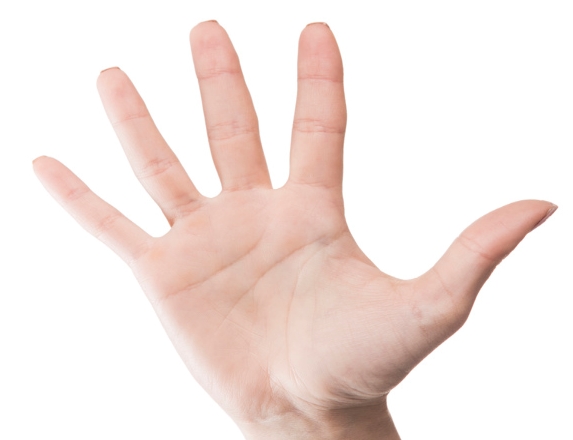 Amis et famille
Besoins personnels
Son corps et sa santé
La société
La profession
L’appartenance à l’Université
L’université comme lieu de vie
Centre Fries, -collocation, etc.
Soutien moral par les amis et la famille
Sport & Mensa
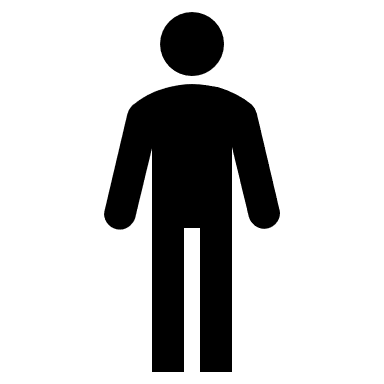 Instituts, bibliothèques, sous-assistance, etc.
Cours de langues, excursions, etc.
Si vous devenez actif, vous en faites partie !
Comprenez votre université dans son ensemble et identifiez-vous à elle !
Profitez de l'offre complète de l'université !
Ayez le courage de devenir un expert - en sachant que cela signifie aussi de gérer les erreurs de manière constructive !
Reconnaissez la revendication d'expertise comme valide et significative à l'université !
L’appartenance à l’Université
Le sentiment d'appartenance à l'université agit comme une sorte de " tampon de stress " face aux attentes de performance élevées...

 … vos propres attentes et celles de l’Université!
L’appartenance au département
L’appartenance à la branche choisie
"Apprendre, ce n'est pas seulement s'entraîner.
L’utilisation enthousiaste des fonctions cérébrales va influencer la structure du cerveau." 
Gerald Hüther, neuroscientifique
Apprendre avec enthousiasme
Nous n’acceptons pas toujours l'enthousiasme ! Il est supprimé par l'exigence de contrôle et par la peur de la performance. 
Mais l'apprentissage se produit lorsque les centres neuronaux des émotions deviennent actifs ou lorsque l'apprentissage est amusant.
Comment se développe l'appartenance au département?
Engagez-vous – prenez des risques !
Allez à la découverte des manifestations de votre discipline dans le quotidien!
Méfiez vous du «be perfect» !
Curiosité, ouverture, 
émerveillement face à la recherche actuelle – oui, cela à sa place dès le 1er semestre !
Du contrôle et de la structure: oui – dans un deuxième temps!
LES Liens avec LES Professeurs, Les ASSISTANT(E)s, La Fachschaft
Appartenance
Jusque-là:
Le sentiment d’appartenance dans un contexte scolaire inclut des contacts de confiance avec les enseignantEs.
Celles-ci et ceux-ci remplissent un mandat pédagogique.
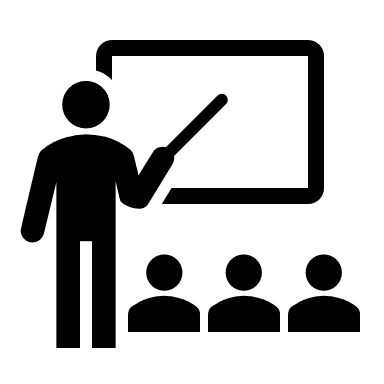 La réputation de chercheur
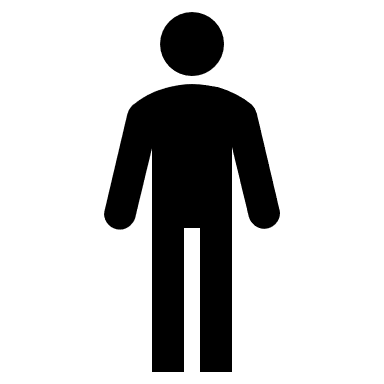 LES Liens avec LES Professeurs, Les ASSISTANT(E)s, La Fachschaft
Nouveau: 
Les «enseignantEs» à l’uni sont en premier lieu des chercheurs et donc des précurseurs/précurseuses dans leurs domaines. Ils transmettent aux étudiantEs – souvent avec enthousiasme – leurs connaissances et découvertes mais n’ont pas de mandat pédagogique!
la réputation de chercheur
contrats, groupes de travail & conférences.
trouver le financement pour les recherches
collaborateurs/-trices
leurs propres recherches et carrière
se mettre en réseau, internationalement.
publications
l’institut
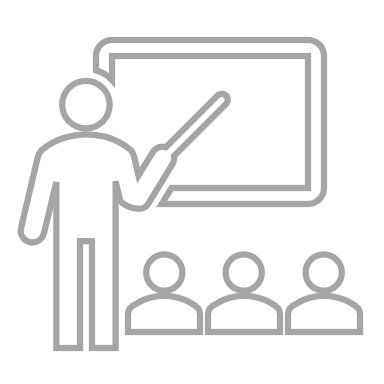 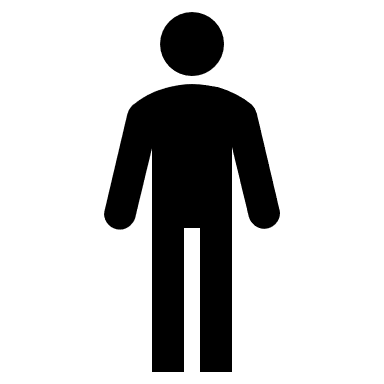 LES Liens avec LES Professeurs, Les ASSISTANT(E)s, La Fachschaft
Cherchez à savoir qui fait quoi et comment en vous intéressant aux projets de recherche actuels!
Demandez s’il y a des possibilités de collaborer à votre institut!
L’appartenance des étudiantEs à l’institut est fortement favorisée par la Fachschaft de votre branche: intéressez-vous à ce qui s’y fait!
Déposez vos demandes auprès de la Fachschaft!
LES Liens avec LES Professeurs, Les ASSISTANT(E)s, La Fachschaft
L’apprentissage le plus efficace intervient en cherchant à savoir ce qui a été fait par d’autres jusque-là et comment.
(Gerald Hüther)
L’appartenance à la vie estudiantine
L’appartenance à la vie estudiantine
Jusque-là:
Le sentiment d’appartenance dans le contexte scolaire se fonde notamment sur le fait d’apprendre ensemble, en tant que classe et – à espérer – sur des contacts marqués par la confiance entre les collégues de classe. 
Nouveau: 
Auditoires pleins – pas de salles de classe
Les collègues changent de cours en cours
Plusieurs volées aux mêmes cours
L’appartenance à la vie estudiantine
Envie de contacts sociales
Faire la connaissance de nouvelles personnes
= Stress
Manque d’appartenance à la ville universitaire
++appartenance++ courage sociale
Gestion de stress & courage sociale
Pas de liens sociales dans la ville universitaire
Possibilité de rentrer chez soi pendant le WE
Les liens se créent++ confiance en soi++ confiance générale
L’appartenance à la vie estudiantine
Vous tous êtes venus à Fribourg avec un but commun: étudier avec succès. 
Utilisez ce but commun et faites-en un outil	pour nouer des contacts durables. 
En vue de faire de études couronnées de succès ET de nouer des relations sociales, nous vous suggérons l’apprentissage coopératif.
Groupes de travail – non merci?!
L’apprentissage coopératif renforce: 
le degré d’investissement personnel quant au travail et à la tâche
les relations interpersonnelles
la santé psychique des membres du groupe
l’accomplissement des buts d’une tâche
Construire des groupe de travail coopératives – 5 principes
Renforcer l’appartenance à la vie estudiantine
Soyez actifs dans la rencontre avec vos colègues; soyez ouverts!
Montrer et recherchez de la complaisance!
Organisez des groupes de travail coopératifs ou du moins participez-y!
Participez à une cohabitation active et à des activités communes!
[Speaker Notes: Verbindlichkeit: Erklärung Rita]
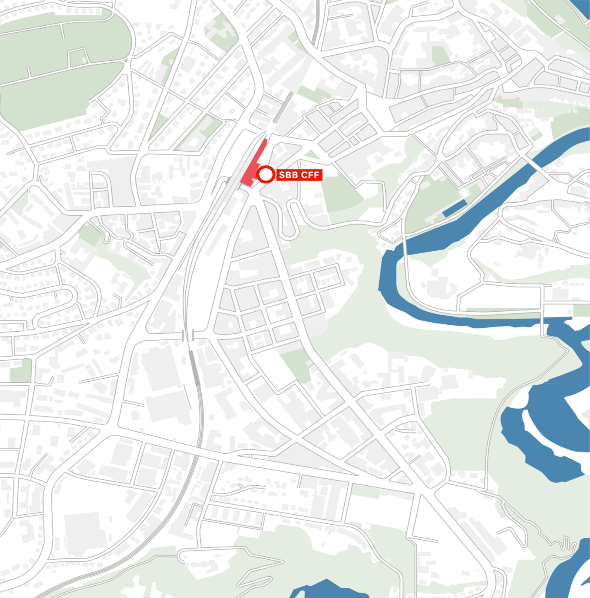 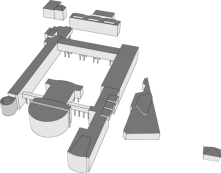 MISÉRICORDE
Conseil psychologique aux étudiant-e-s

Route Neuve 7a 
1700 Fribourg

conseilpsychologique@
unifr.ch

026/300 70 41
1.
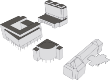 Route Neuve 7a
BEAUREGARD
RÉGINA MUNDI
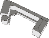 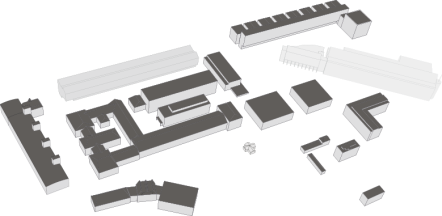 PÉROLLES